UNIT 5 DAY 6
Electrocardiogram (ECG) NOTES
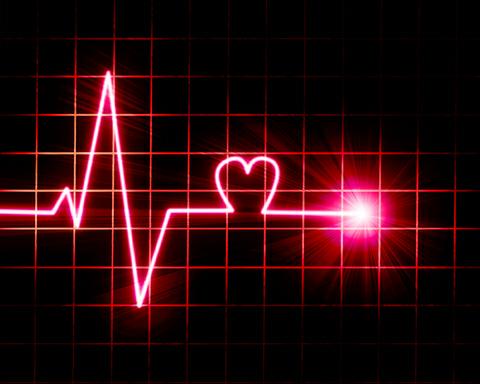 Regulation of Cardiac Cycle
Baseline heart rate set by SA Node pacemaker cells
Changes to this baseline heart rate regulated by cardiac center within the medulla oblongata. Monitors: 
Blood ion levels (ex: potassium, calcium)
Blood CO2 & O2 levels
Muscle Activity
Body Temperature
Regulation of Heart RATE
Parasympathetic stimulation
Innervated by the vagus nerve
Decreases heart rate
NT: acetylcholine (Ach)



Sympathetic stimulation
Increases heart rate and force of contraction.
NT: Epinephrine and norepinephrine
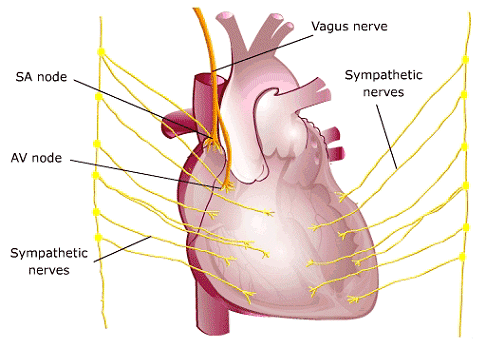 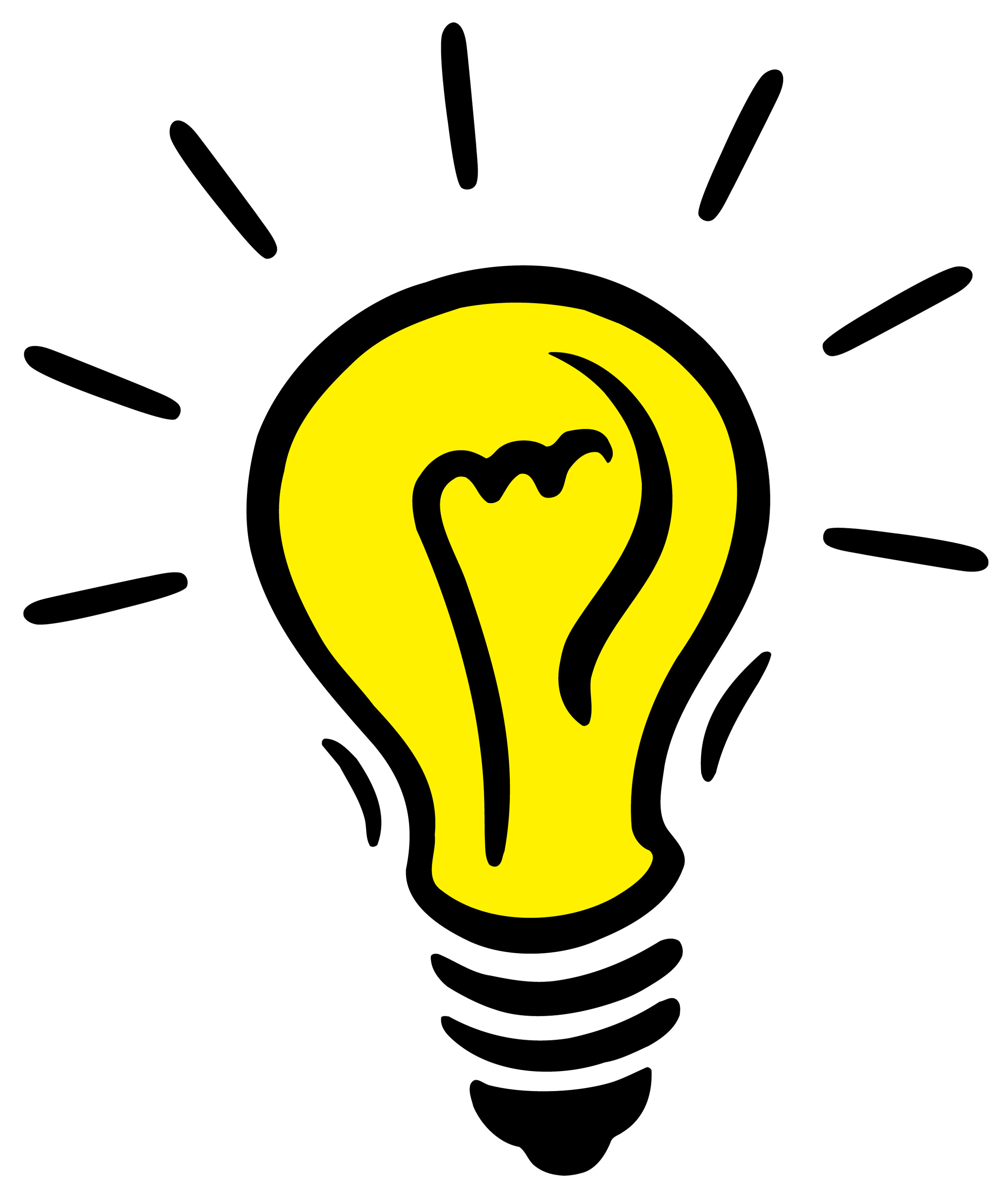 HISTORICAL CONNECTIONS
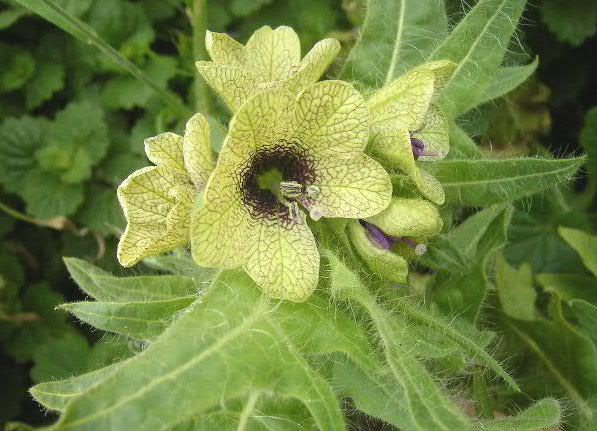 Atropine, a plant extract (nightshade), blocks Ach receptors, and hence, parasympathetic activity to INCREASE heart rate. Used to treat bradycardia. 
Popularly used by Cleopatra and Renaissance women  to dilate their pupils and appear more “alluring.”
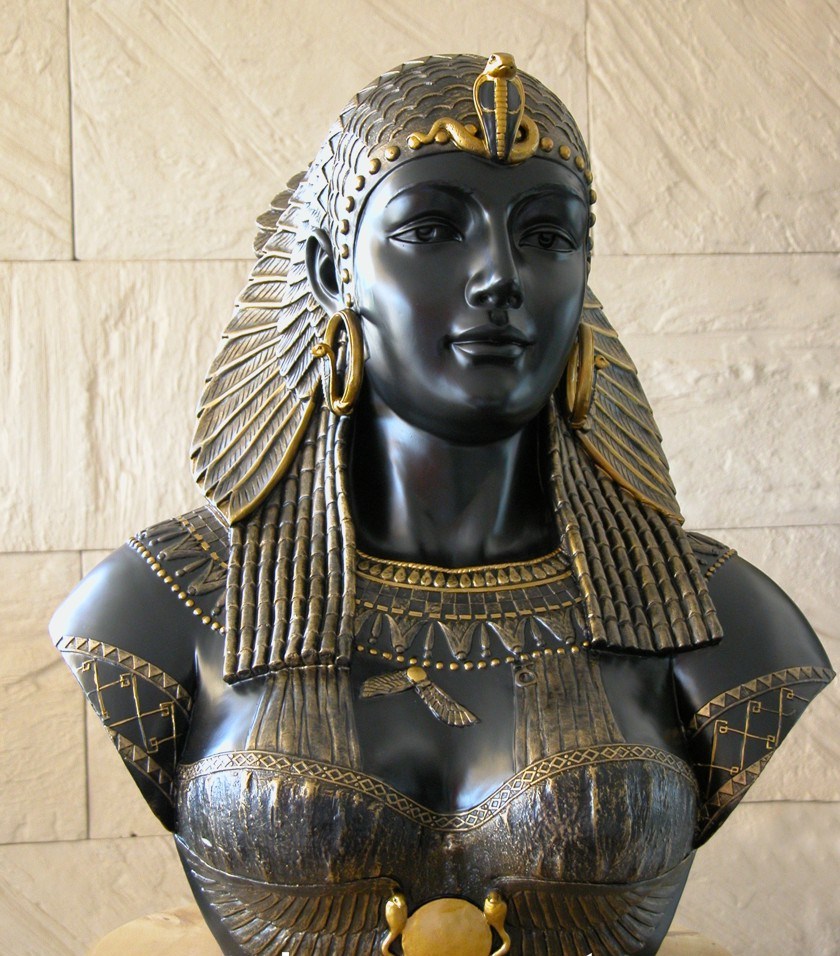 Impulse Conduction through the Heart
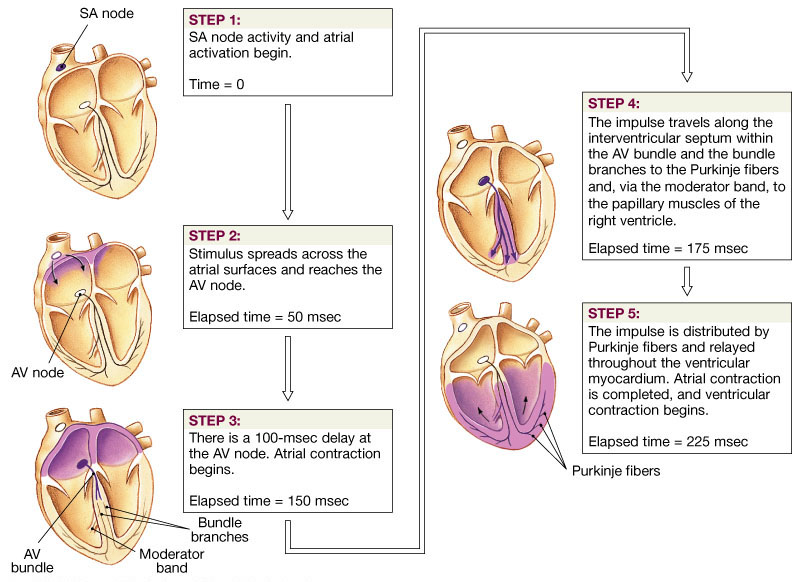 Remember…
Molecules do NOT like being crowded and will move to the LESS crowded side
Depolarization: Sodium IN, Calcium IN
Repolarization: Potassium OUT
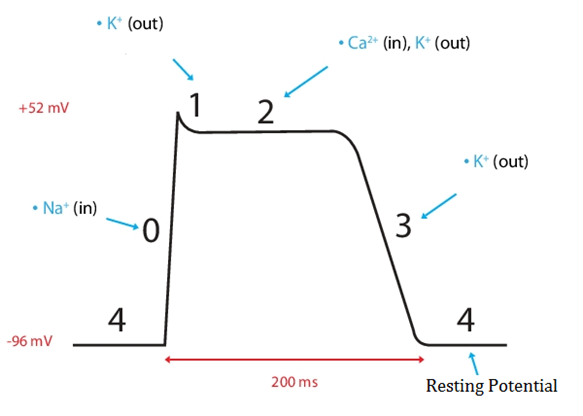 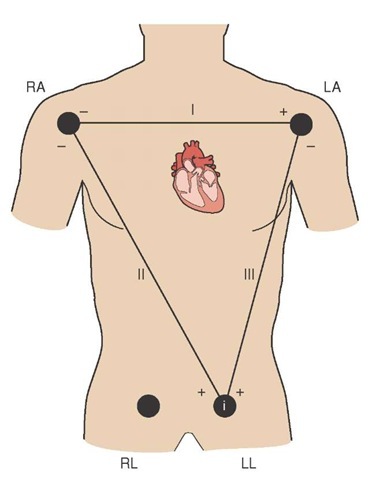 3-Lead ECG Placement
Electrodes measure electrical activity of the heart
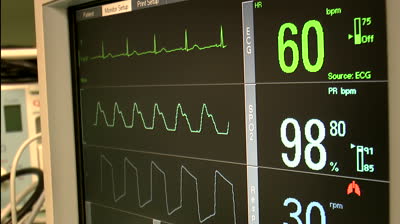 ECG (electrocardiogram) – a recording of the electrical events during a cardiac cycle
P Wave – depolarization of the atria
atrial contraction
ventricular relaxation or diastole 
QRS Complex – depolarization of the ventricles
Leads to ventricular contraction or systole
atrial relaxation
T Wave – Repolarization of the ventricles
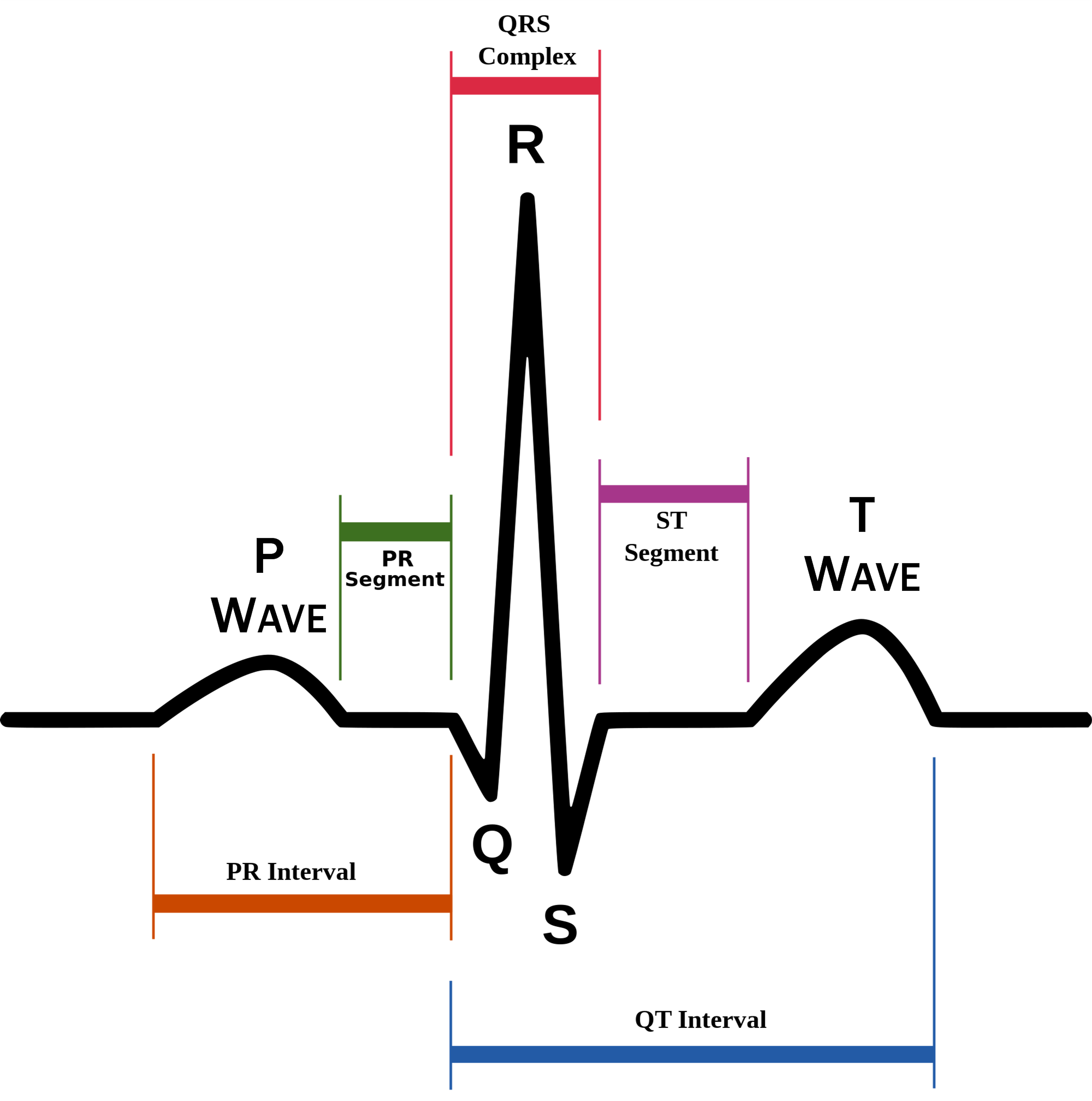 P-R Interval – impulse conduction from SA  AV Node to Purkinje fibers, including AV delay (about .12 - .2 seconds)
Q-T Interval – total time from ventricular depolarization to repolarization  leads to ventricular contraction or systole
S-T Interval – ventricular repolarization or diastole
T-P Interval – end of systole to start of next contraction. Heart completely at rest and atria filling with blood
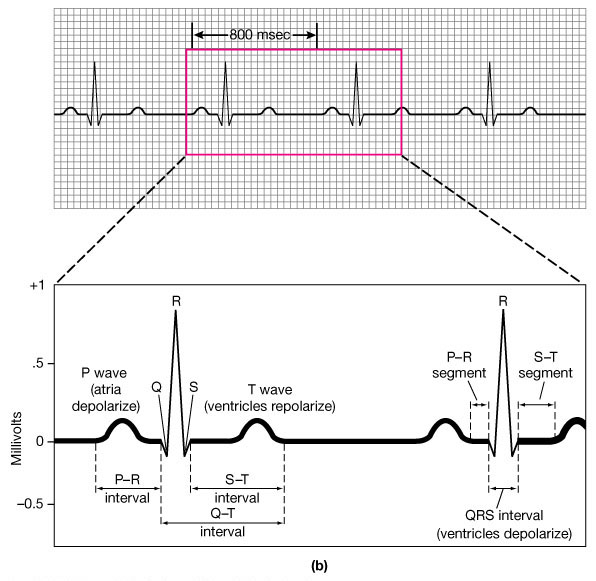 ECG
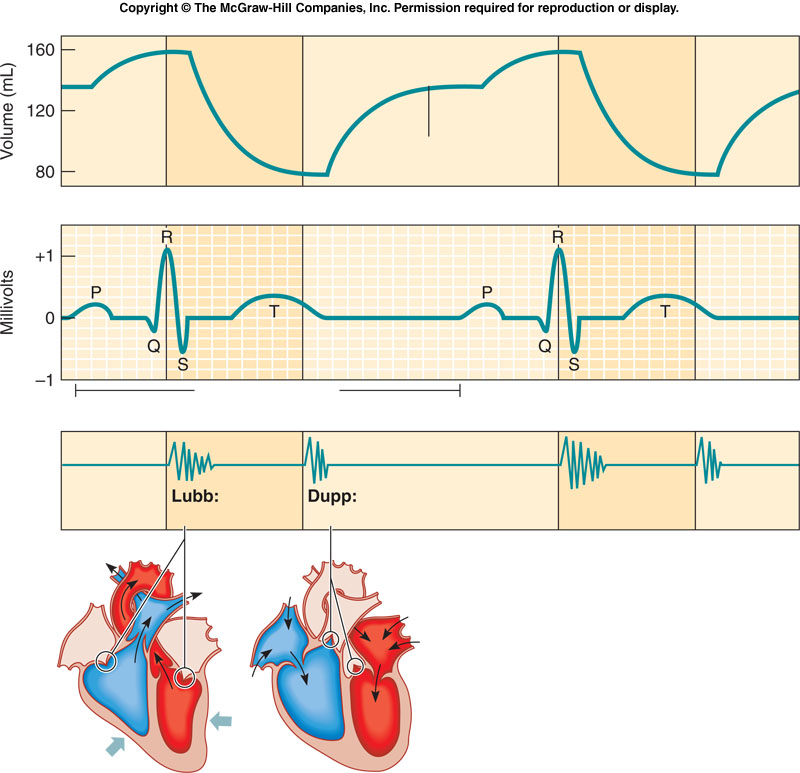 Interpreting ECGs
An ECG is printed on paper covered with a grid of squares.
Notice that five small squares on the paper form a larger square. The width of a single small square on ECG paper represents 0.04 seconds.  
A common length of an ECG printout is 6 seconds; this is known as a "six second strip."
Analyze an ECG
Tachycardia – rapid heart rate (>100bpm)
Bradycardia – slower than normal heart rate (<60 bpm)
Commonly seen in athletes  healthy
Arrhythmia – abnormal heart contraction
ECG: Normal and Abnormal
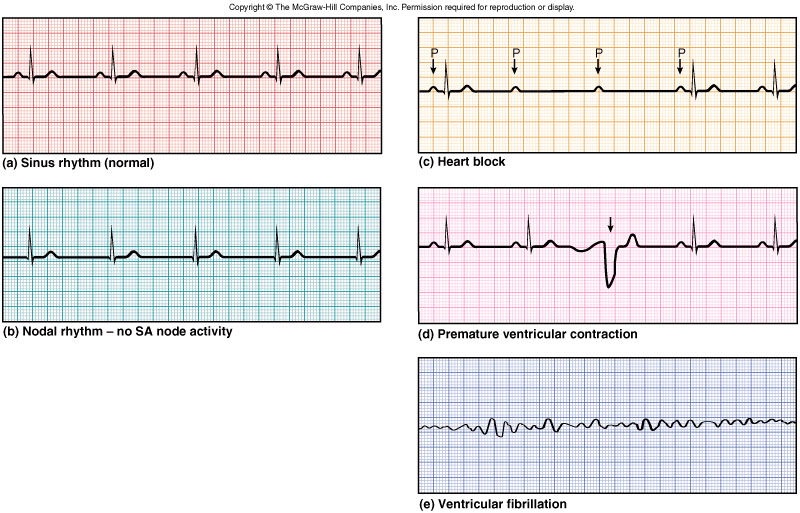 Absent P-Wave. Electrical stimulation starts at AV node. 
 Bradycardia, lightheadedness, hypotension
Elevated S-T segment indicates ischemia (cut-off of blood flow) or myocardial infarction
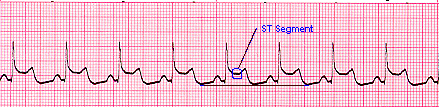 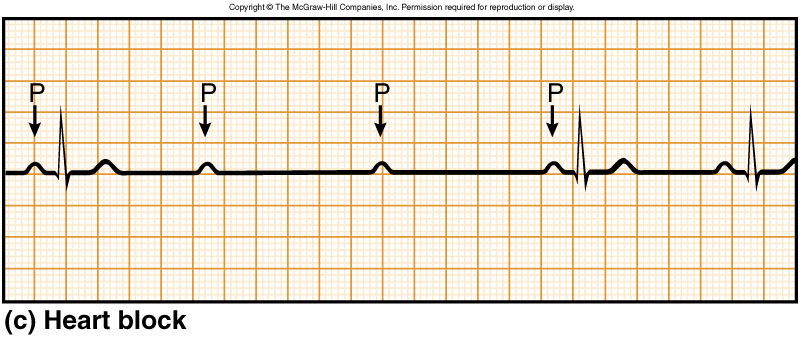 Absent QRS complex
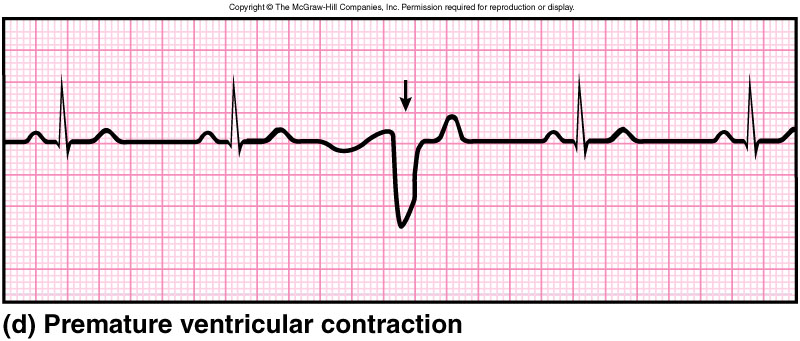 QRS complex following previous QRS+T-wave
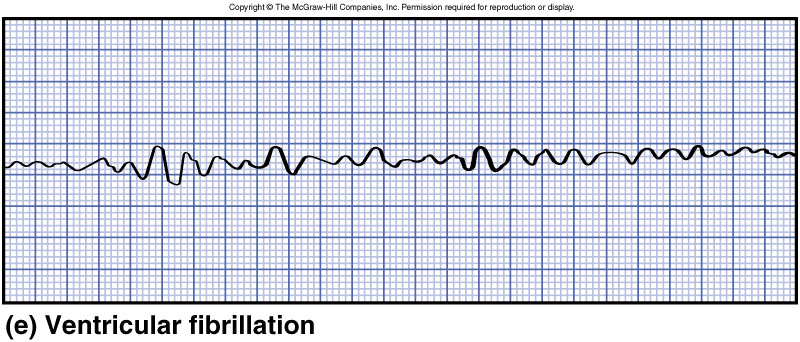 Electrical activity of the heart going haywire
Defibrillator
Common treatment for life-threatening cardiac arrhythmia
The device shocks the heart with high energy voltage, stopping it momentarily
This allows the heart (SA Node) to “reset” and (hopefully) re-establish normal electrical rhythm
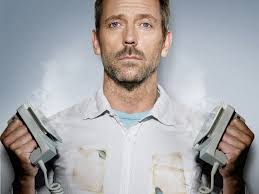 Spark of Life
http://www.pbs.org/wnet/heart/educators/video-spark.html